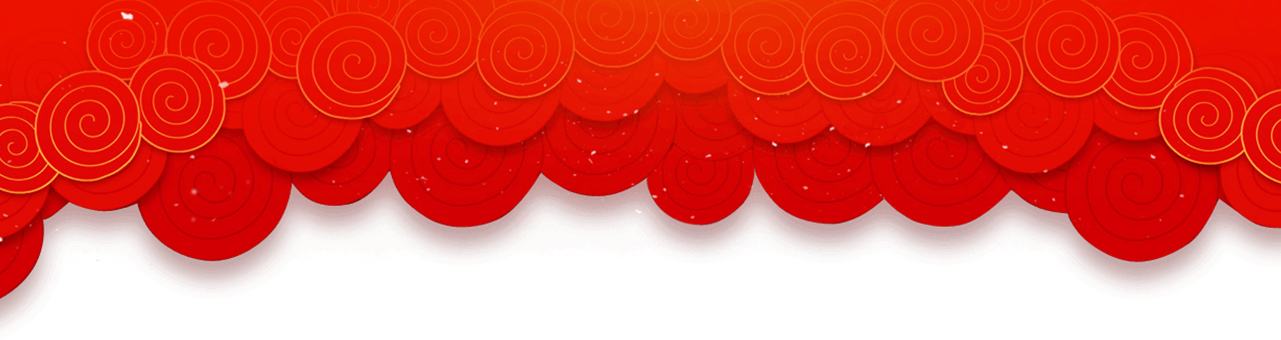 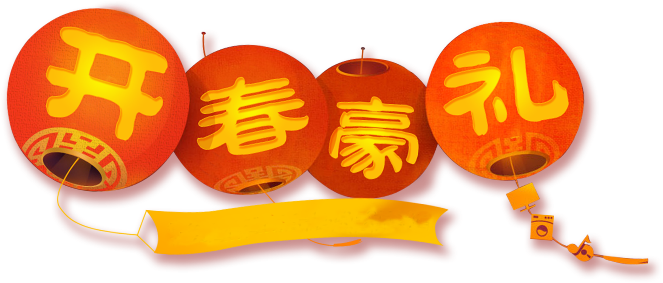 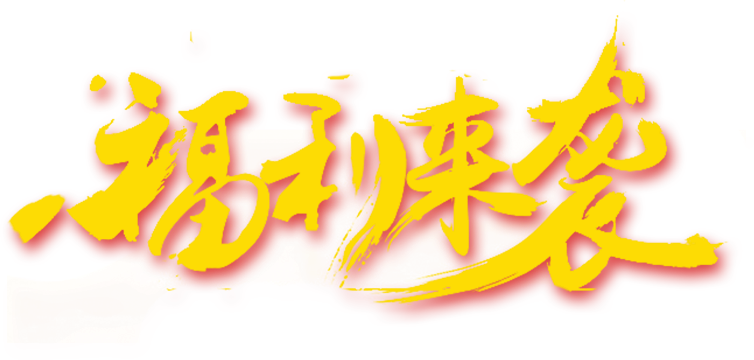 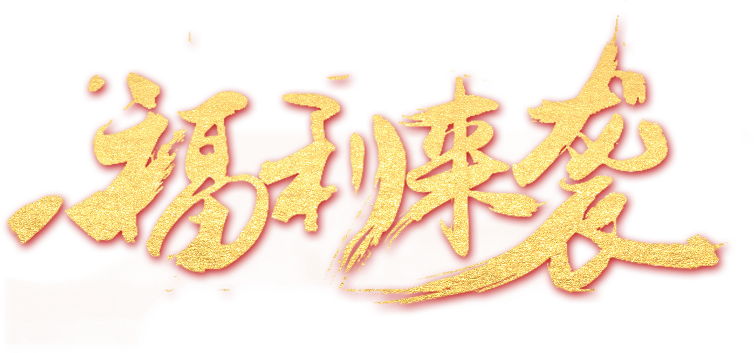 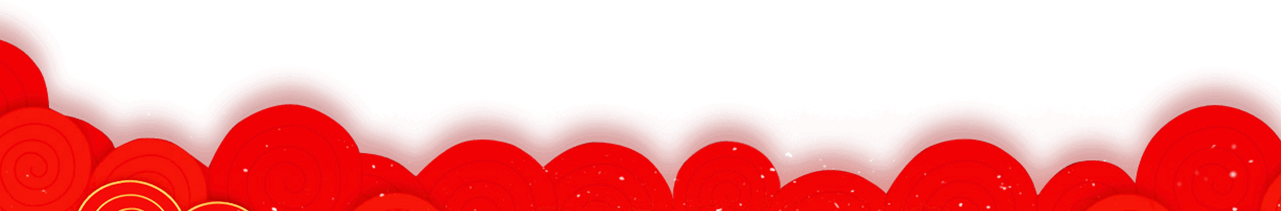 春节营销策划PPT模版
Lorem ipsum dolor sit amet consectetuer Lorem ipsum dolor sit amet consectetuer
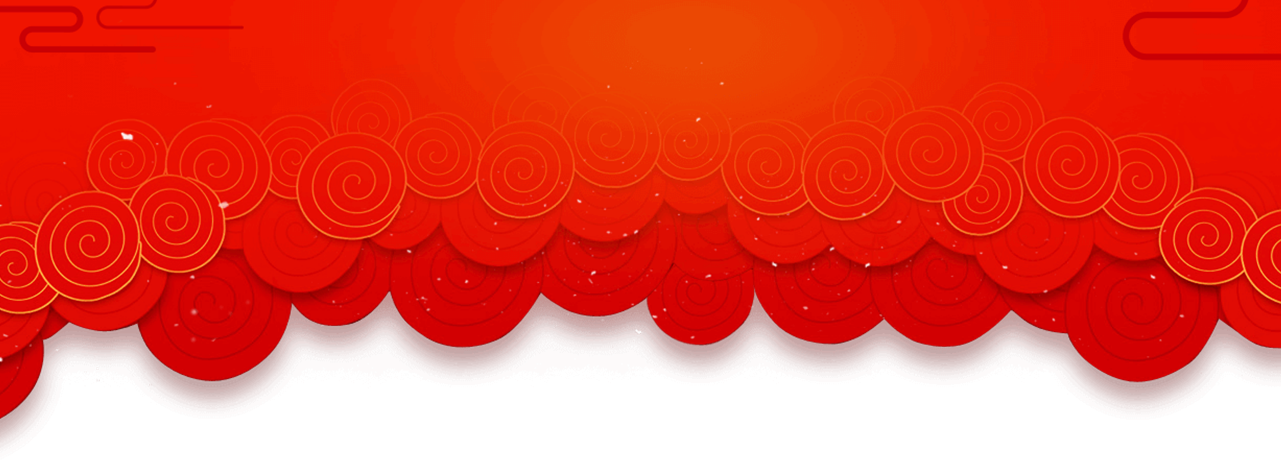 目录
C
O
N
T
E
N
T
S
1
2
活动流程执行
整体活动概括
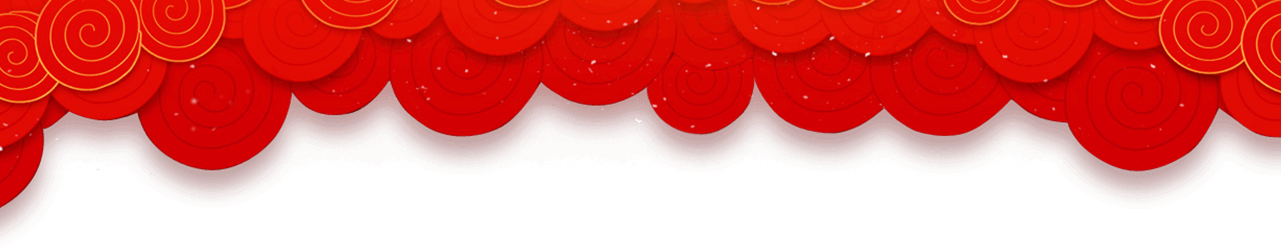 3
4
活动后勤保障
整体活动预期
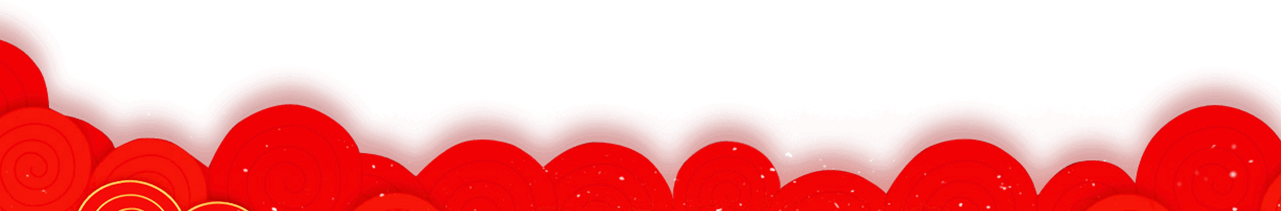 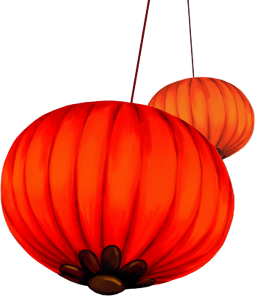 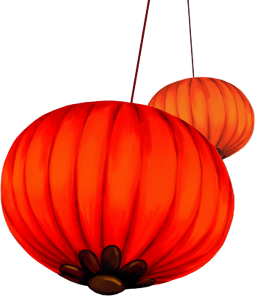 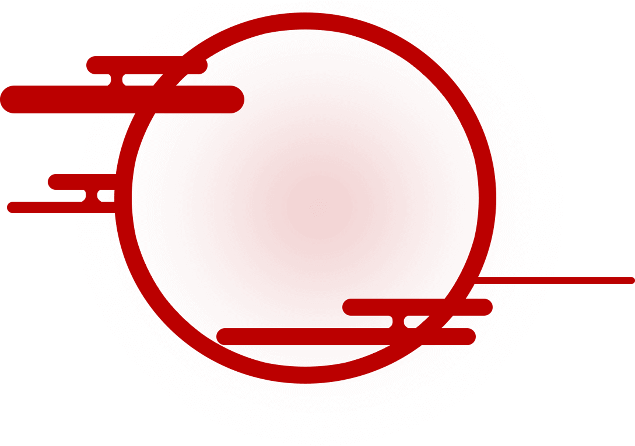 1
整体活动概括
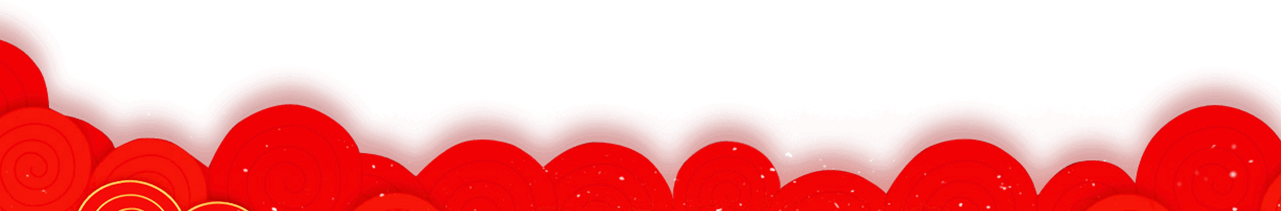 WHOLE ACTIVITY SUMMARY
整体活动概括
WHOLE ACTIVITY SUMMARY
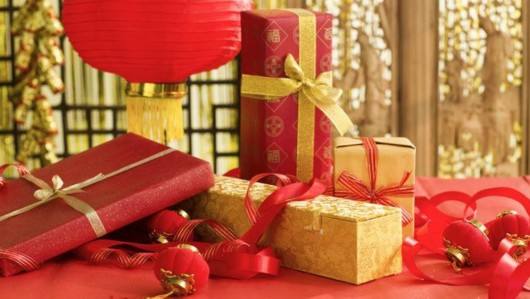 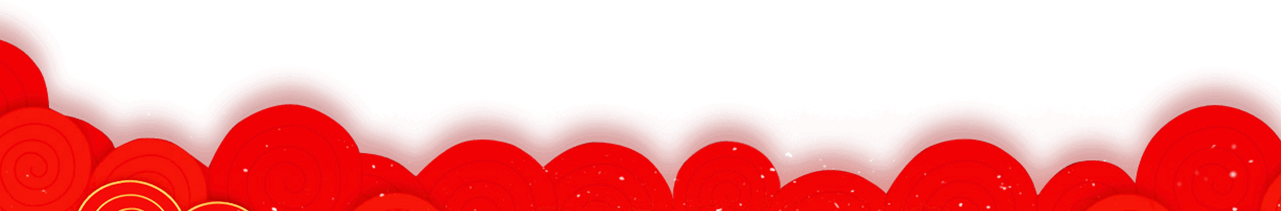 整体活动概括
WHOLE ACTIVITY SUMMARY
点击添加标题
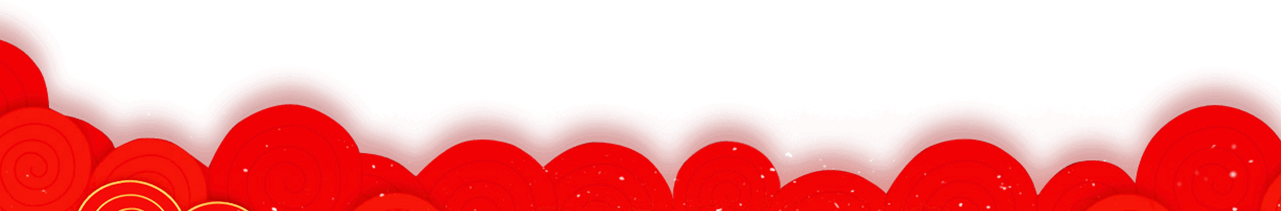 整体活动概括
WHOLE ACTIVITY SUMMARY
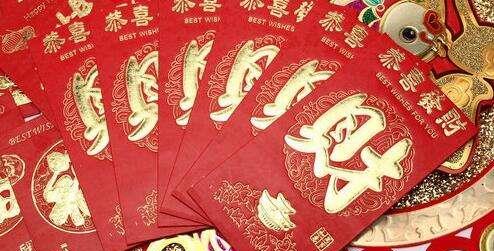 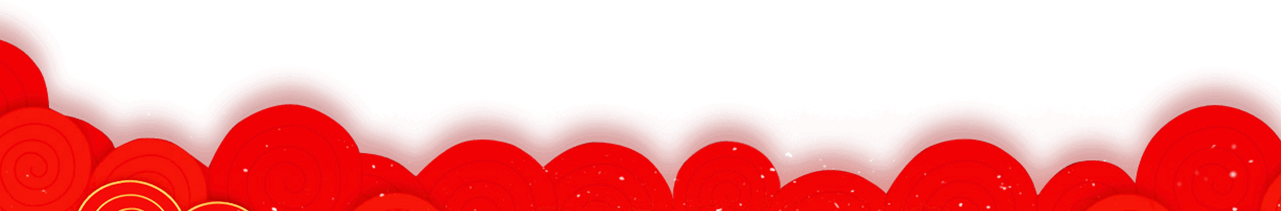 整体活动概括
WHOLE ACTIVITY SUMMARY
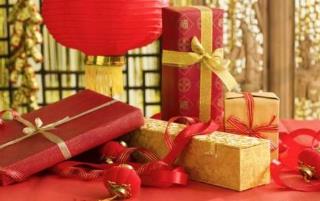 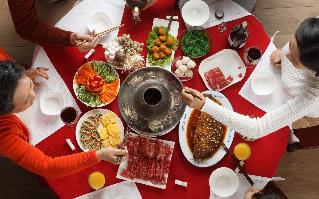 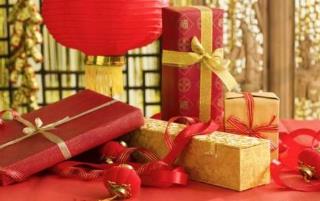 点击添加标题
点击添加标题
点击添加标题
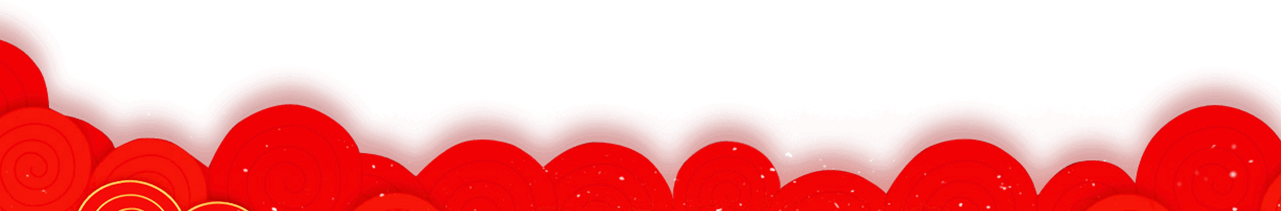 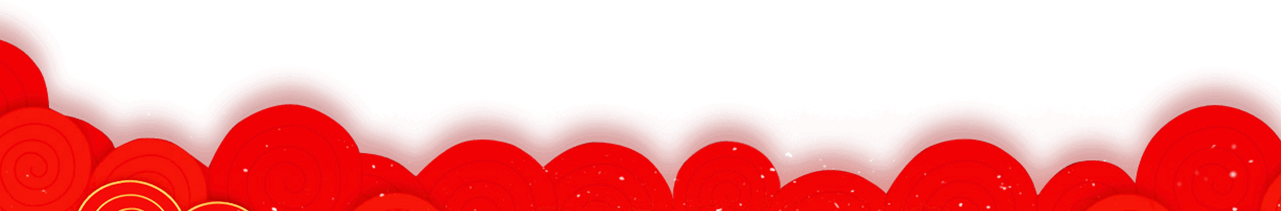 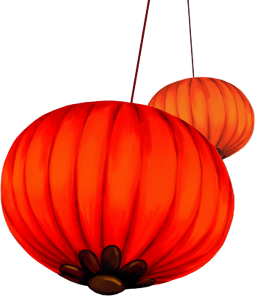 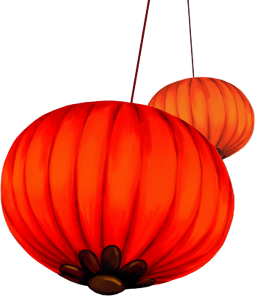 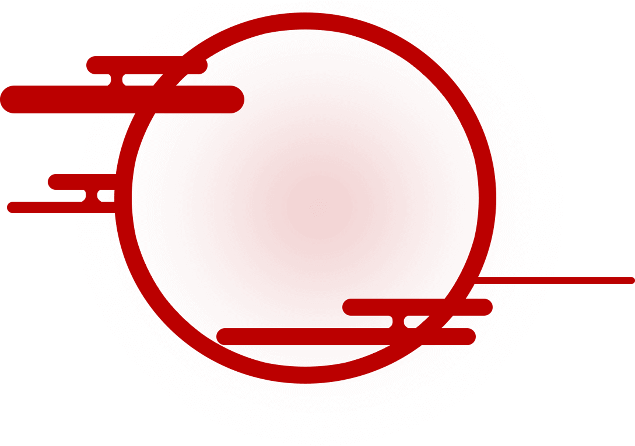 2
活动流程执行
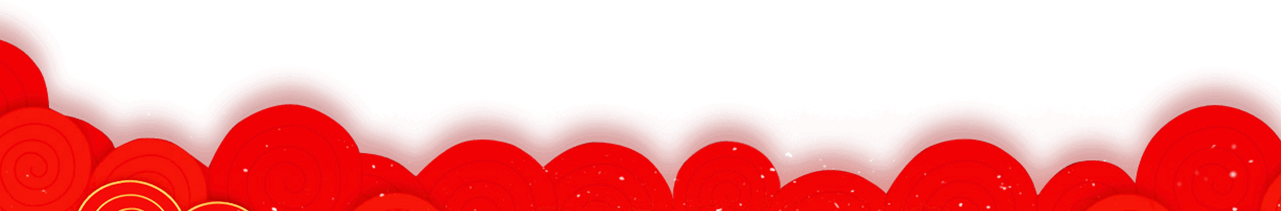 ACTIVITY FLOW EXECUTION
活动流程执行
ACTIVITY FLOW EXECUTION
1
2
3
4
添加标题
添加标题
添加标题
添加标题
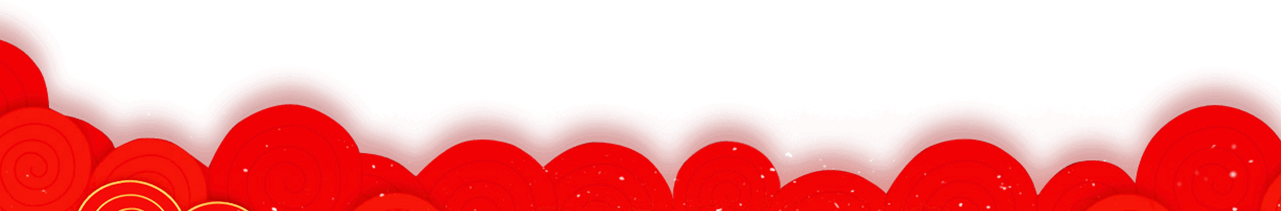 活动流程执行
ACTIVITY FLOW EXECUTION
点击此处添加文字
点击此处添加文字
点击此处添加文字
点击此处添加文字
活动流程执行
ACTIVITY FLOW EXECUTION
点击添加标题
点击添加标题
点击添加标题
点击添加标题
请在此处输入您的标题
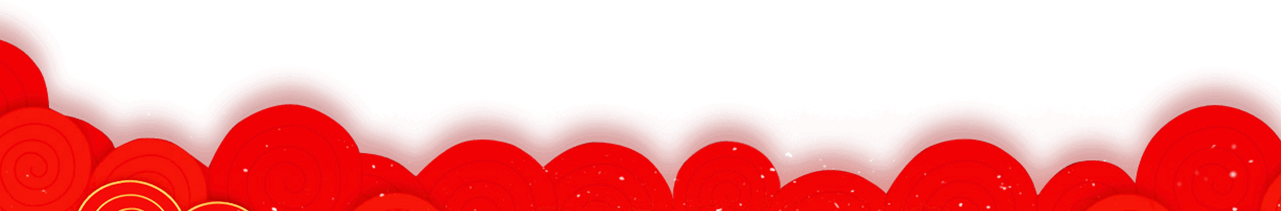 活动流程执行
ACTIVITY FLOW EXECUTION
添加标题
40%
添加标题
60%
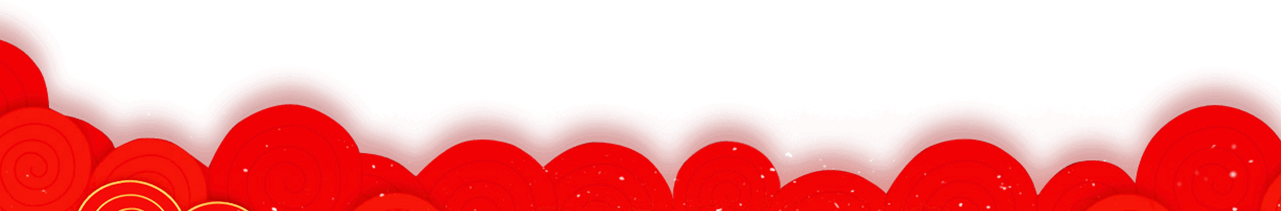 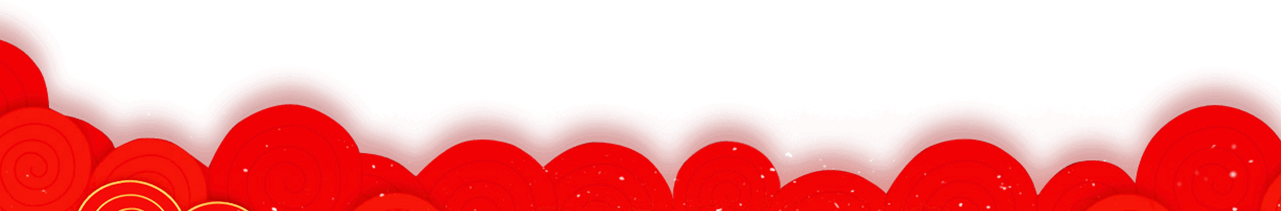 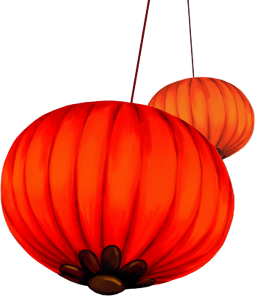 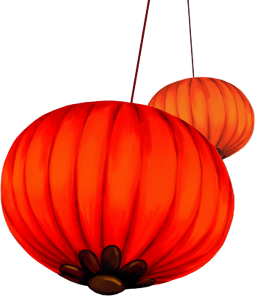 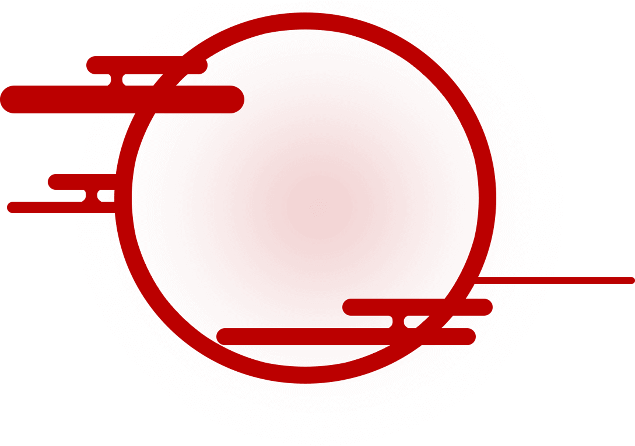 3
活动后勤保障
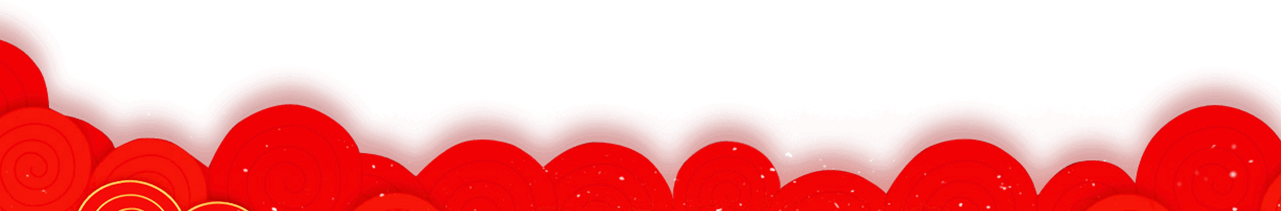 MOVABLE LOGISTICS SUPPORT
活动后勤保障
MOVABLE LOGISTICS SUPPORT
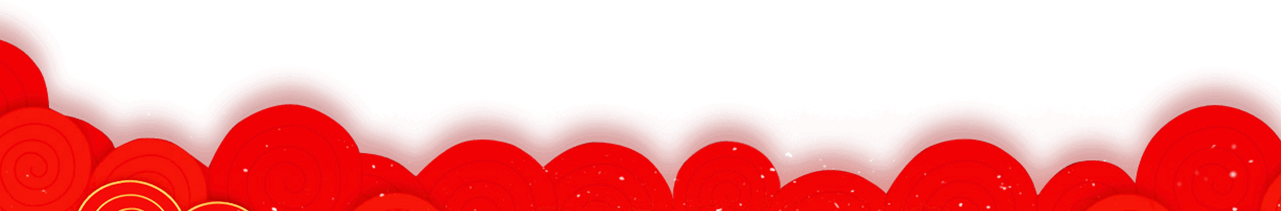 活动后勤保障
MOVABLE LOGISTICS SUPPORT
此处输入标题
此处输入标题
此处输入标题
此处输入标题
此处输入标题
此处输入标题
此处输入标题
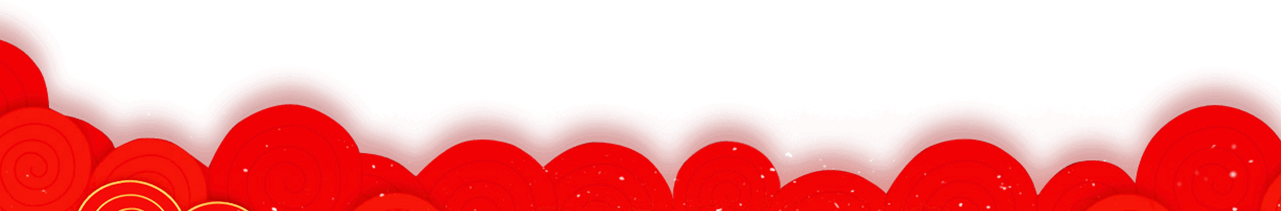 此处输入标题
活动后勤保障
MOVABLE LOGISTICS SUPPORT
标题
标题
标题
标题
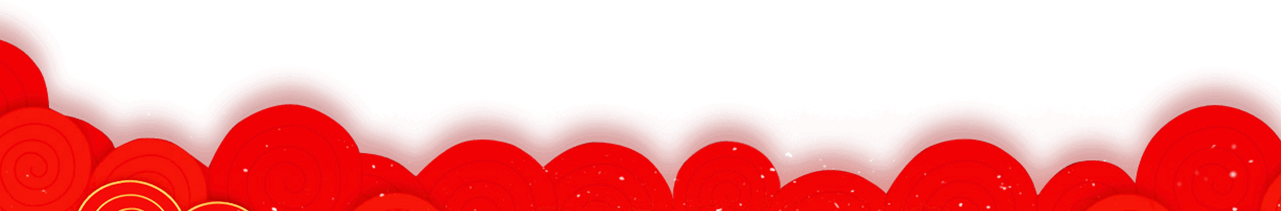 活动后勤保障
MOVABLE LOGISTICS SUPPORT
01
02
标题
标 题
标 题
输入标题
输入标题
输入标题
03
04
输入标题
标 题
标 题
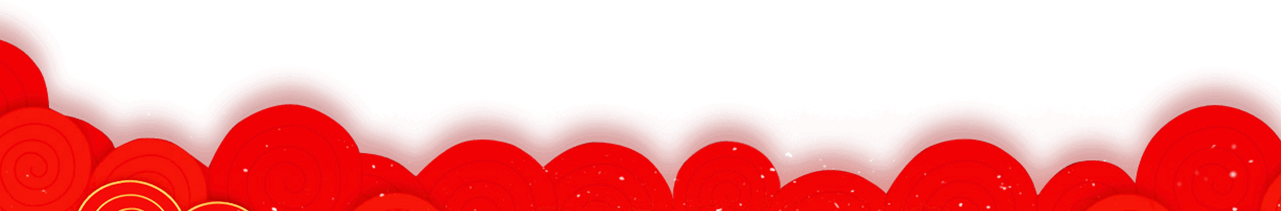 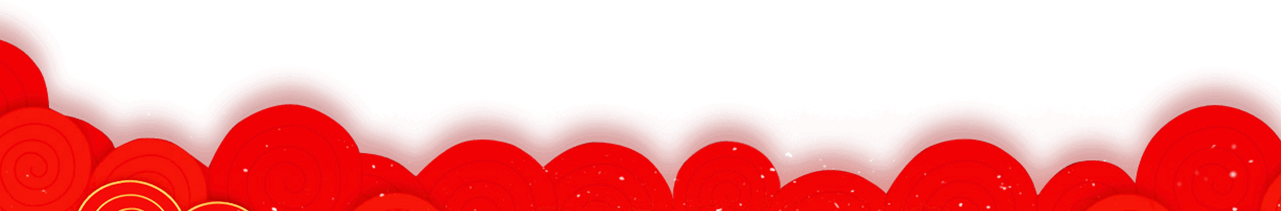 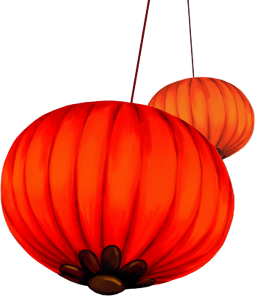 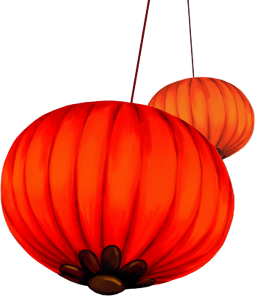 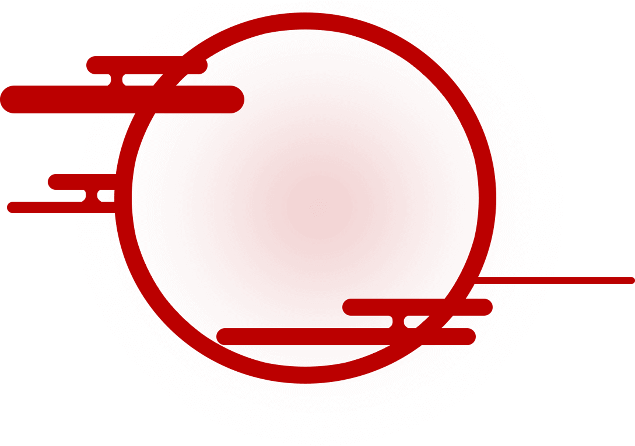 4
整体活动预期
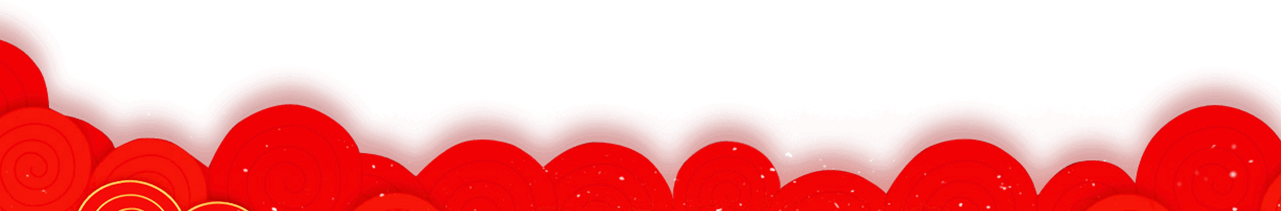 OVERALL ACTIVITY EXPECTATION
整体活动预期
OVERALL ACTIVITY EXPECTATION
点击添加标题
点击添加标题
点击添加标题
点击添加标题
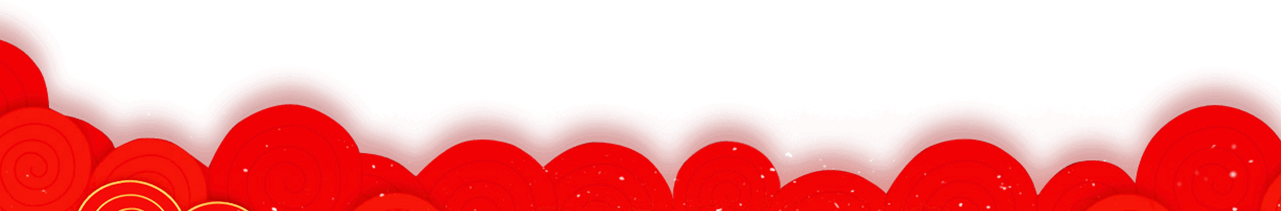 整体活动预期
OVERALL ACTIVITY EXPECTATION
10%
点击添加标题
30%
点击添加标题
40%
点击添加标题
20%
点击添加标题
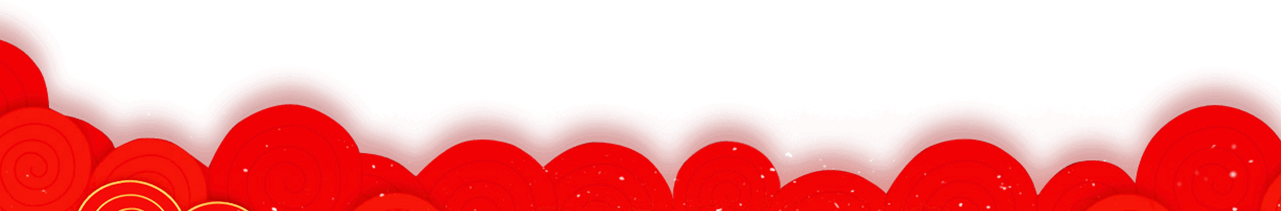 整体活动预期
OVERALL ACTIVITY EXPECTATION
点击添加标题
点击添加标题
点击添加标题
点击添加标题
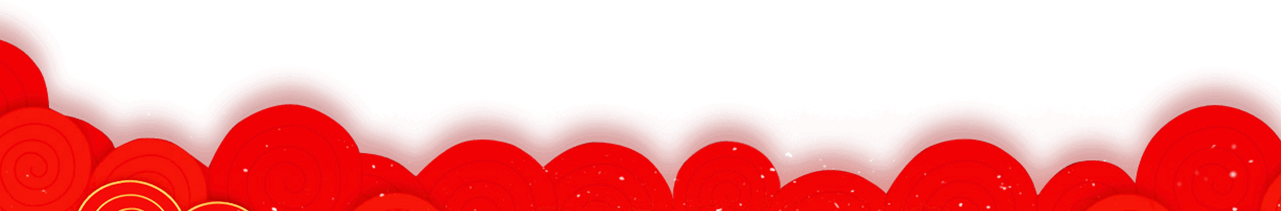 2015
2016
2017
2018
整体活动预期
OVERALL ACTIVITY EXPECTATION
点击添加标题
点击添加标题
点击添加标题
点击添加标题
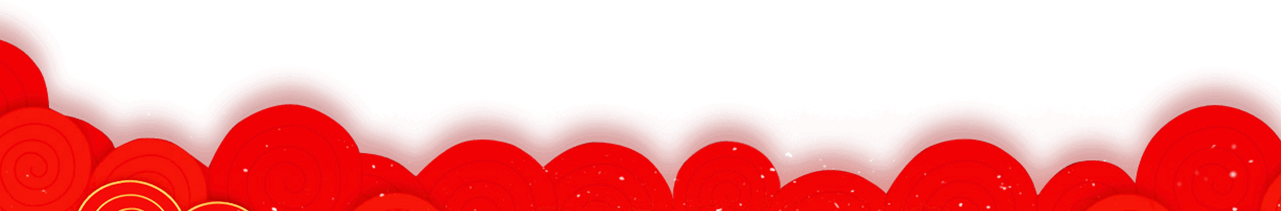 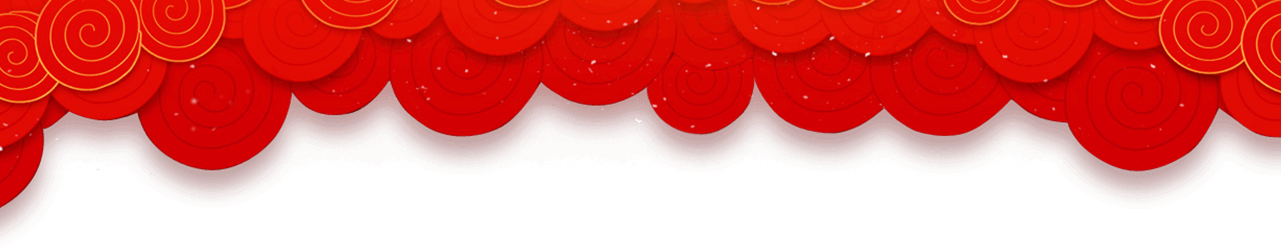 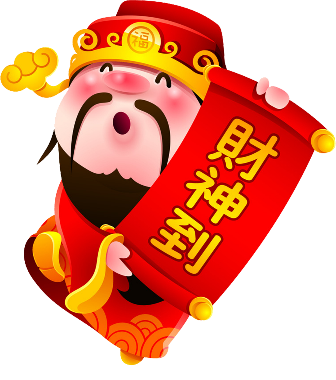 谢谢欣赏
THANK YOU FOR WATCHING
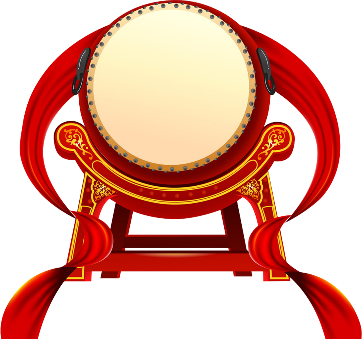 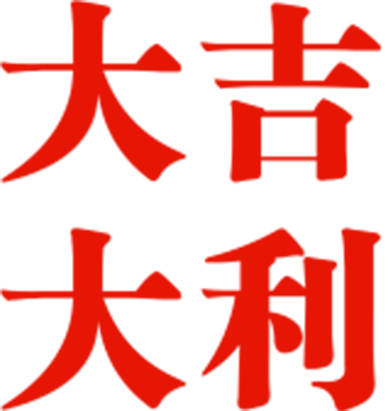 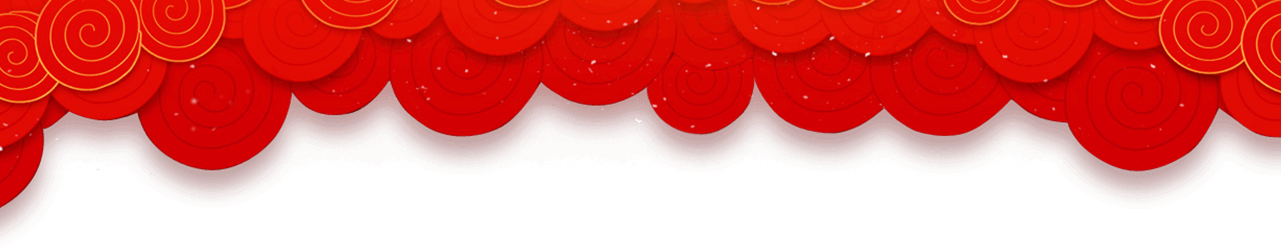 赠送实用商务图标
PRESENT UTILITY BUSINESS ICONS
赠送十二生肖剪纸
TWELVE ZODIAC PAPER-CUT GIFT